www.continentalcapitalconnect.com
Universidad llave en mano en Luanda - su oportunidad de inversión
Nelson João Dekíla
Contenido
01
Adquisición de la Universidad
02
Características universitarias
03
Preparación de las instalaciones
01
Adquisición de la Universidad
Descripción de la propiedad
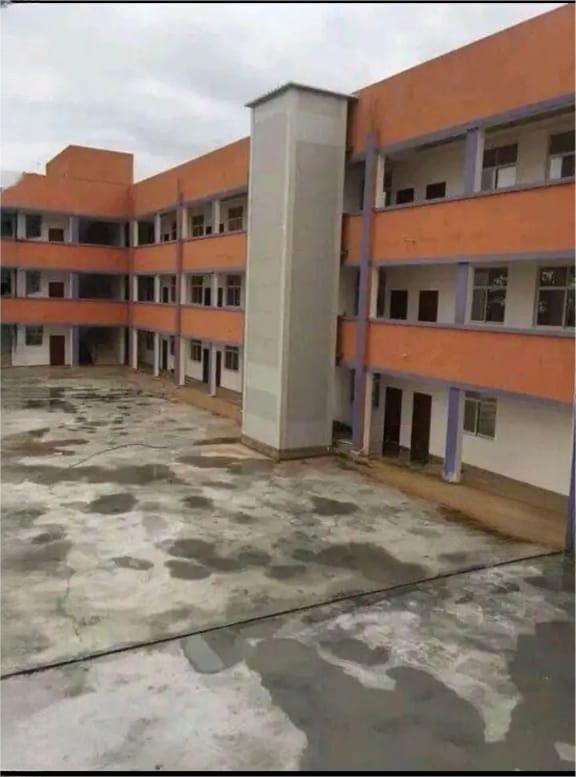 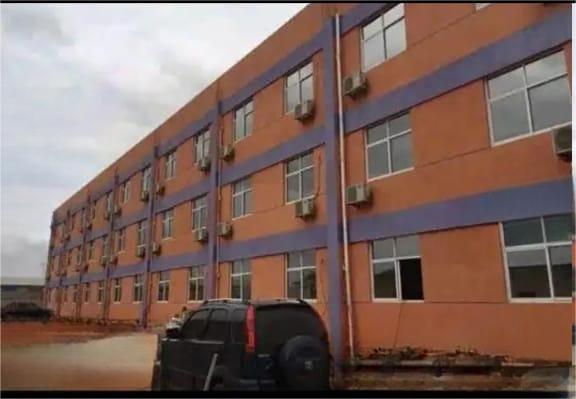 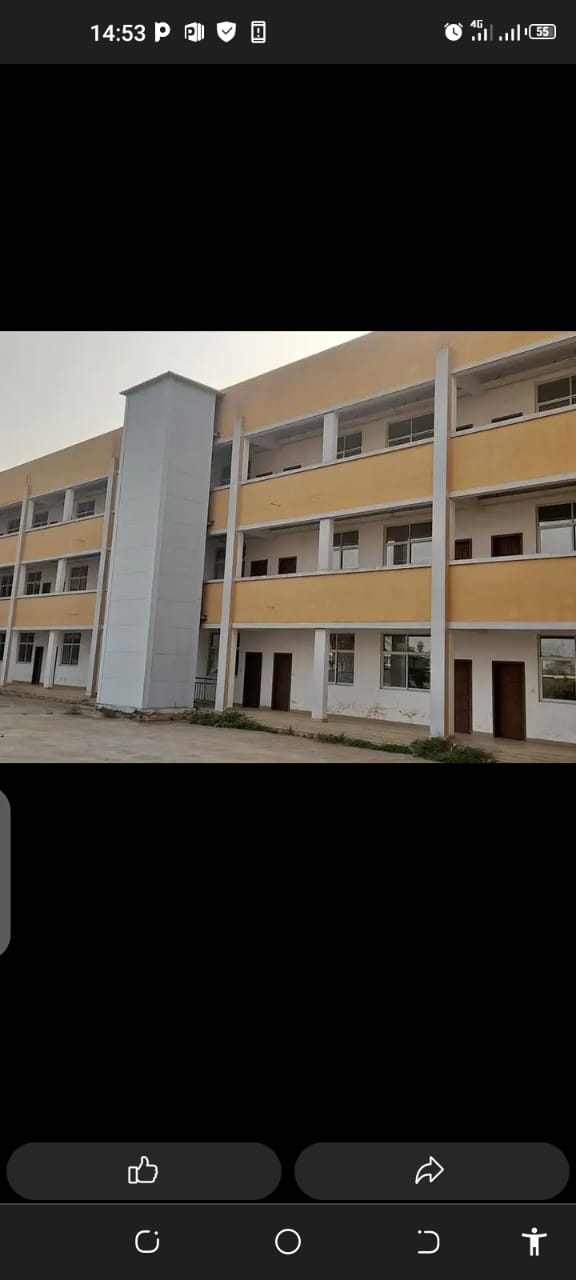 02
03
01
Ubicación práctica
Campus espacioso
Amplio aparcamiento
Amplios terrenos con modernas instalaciones.
Cercanía al centro de la ciudad.
Zonas de aparcamiento exclusivas para estudiantes y personal.
Oportunidad única para inversores y educadores
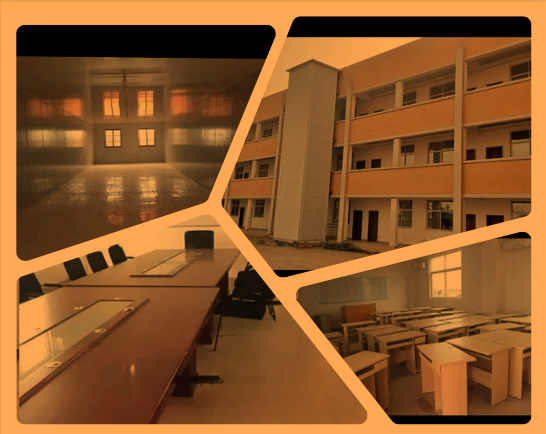 Atractivo potencial de inversión
El crecimiento económico y demográfico de Luanda presenta lucrativas oportunidades de inversión.
Colaboración con instituciones locales
Las asociaciones con universidades angoleñas pueden fomentar el intercambio de conocimientos.
Oferta educativa diversa
La universidad puede ofrecer programas dirigidos a estudiantes locales e internacionales.
02
Características universitarias
Infraestructura técnica y equipamiento
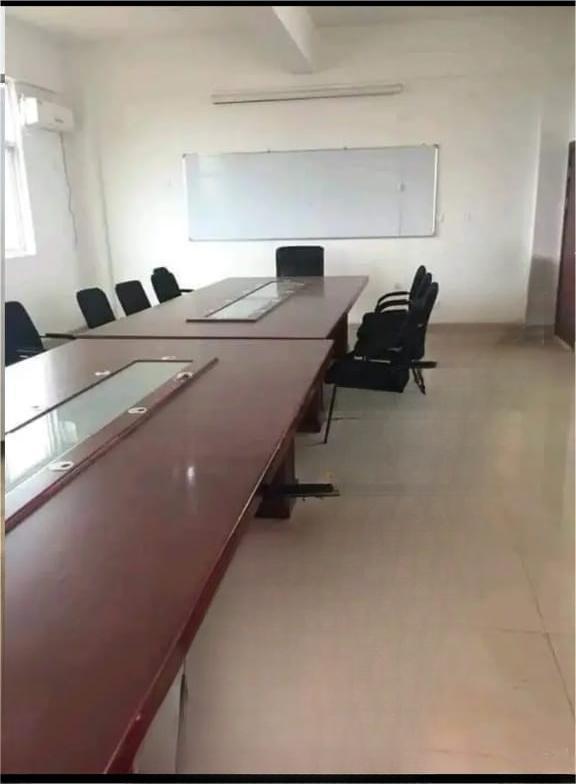 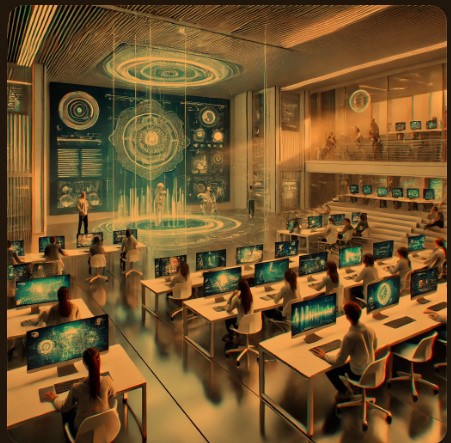 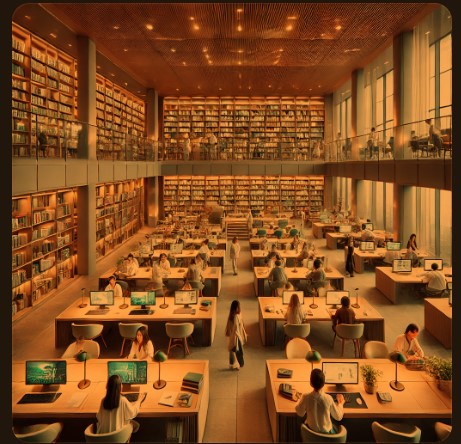 Recursos especializados
Instalaciones modernas
Tecnología avanzada
Infraestructura y equipos informáticos de vanguardia.
Centros de investigación y bibliotecas especializados.
Laboratorios y talleres de última generación.
Ayudas tecnológicas
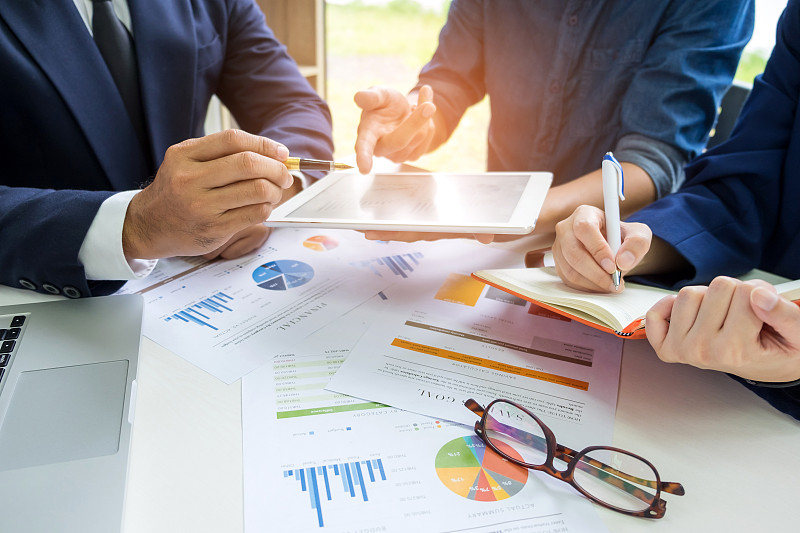 01
02
03
Instalaciones modernas
Plan de estudios innovador
Profesorado experto en tecnología
Equipado con la última tecnología e infraestructura.
Integra herramientas digitales de vanguardia para el aprendizaje.
Competente en la utilización de la tecnología para mejorar la enseñanza.
Ventajas adicionales
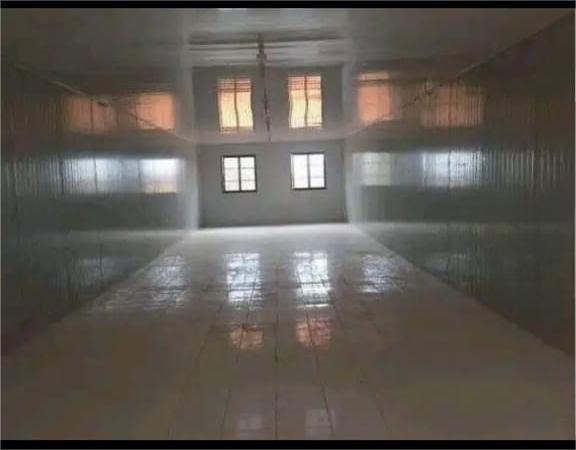 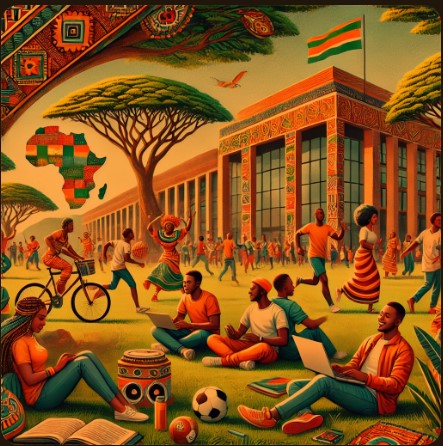 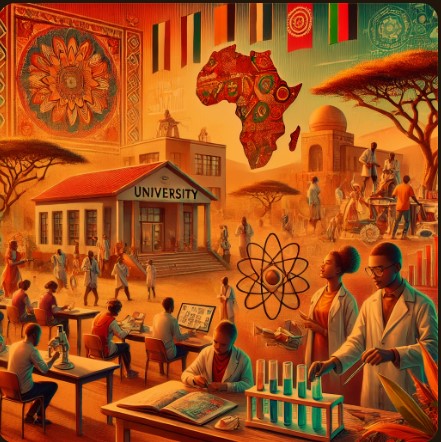 02
03
01
Plan de estudios diverso
Vibrante vida estudiantil
Instalaciones de vanguardia
Ofrece una amplia gama de programas académicos.
Laboratorios y aulas tecnológicamente avanzados.
Clubes, organizaciones y actividades extraescolares florecientes.
03
Preparación de las instalaciones
Tamaño y precio
Amplios campus
Las amplias instalaciones acogen a una creciente población estudiantil.
Matrícula asequible
Los precios competitivos hacen que la educación sea accesible.
Disponibilidad inmediata
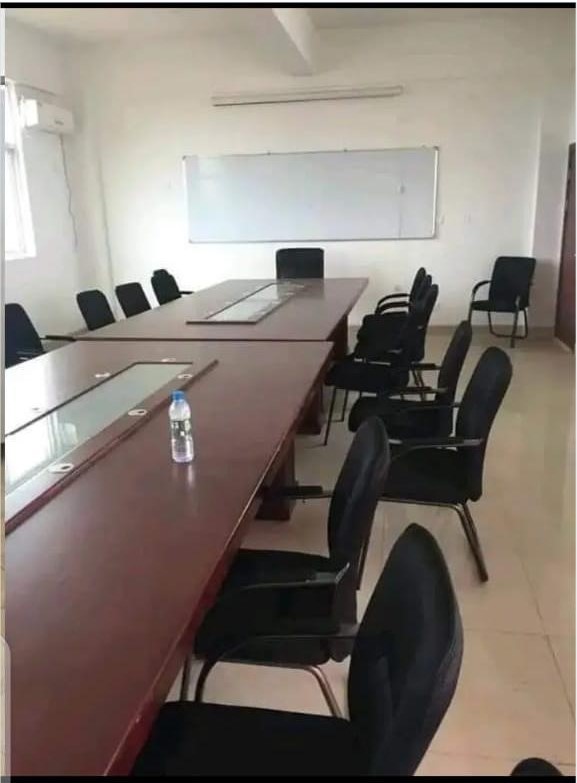 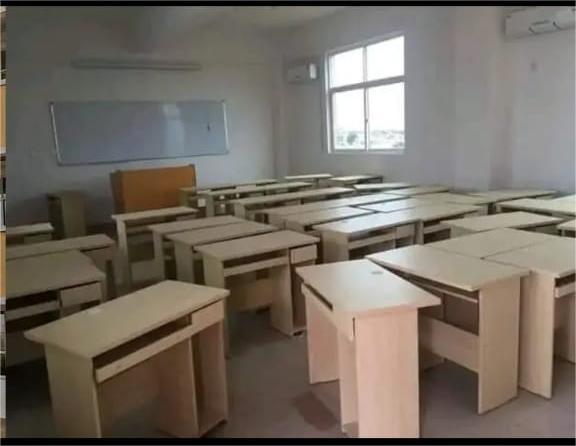 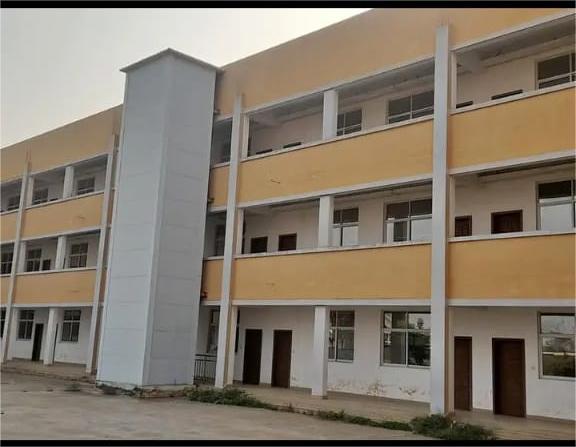 Dormitorios
Aulas
Laboratorios
Aulas totalmente equipadas disponibles para su uso inmediato.
Laboratorios científicos y tecnológicos bien equipados y preparados para apoyar la investigación.
Dormitorios modernos con comodidades para el alojamiento de estudiantes.
Continental Capital Connect
Gracias
Póngase en contacto y reserve su visita:Nelson João DikílaGerente de Proyectos y Relaciones
Continental Capital Connect
Teléfono: [+244 926 018 253]
Email:[joao.dikila@continentalcapitalconnect.com]¡No se pierda esta oportunidad única de inversión!